Figure 1. Effects of the interleukin-6 cytokine family on myocardial fibroblasts and myocytes. The figure shows the ...
Eur Heart J, Volume 31, Issue 7, April 2010, Pages 768–770, https://doi.org/10.1093/eurheartj/ehq014
The content of this slide may be subject to copyright: please see the slide notes for details.
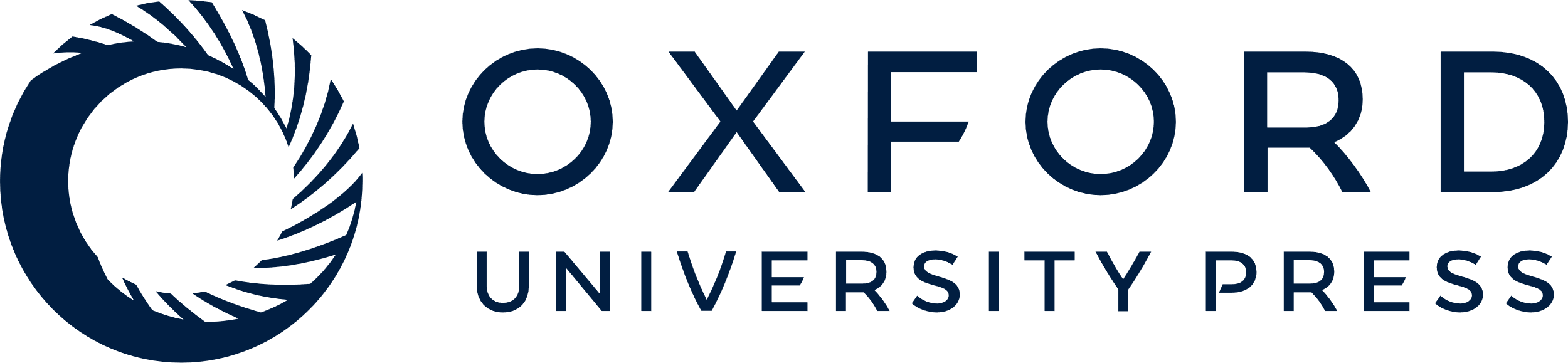 [Speaker Notes: Figure 1. Effects of the interleukin-6 cytokine family on myocardial fibroblasts and myocytes. The figure shows the potential cellular mechanisms of interleukin-6 signalling within myocardial fibroblasts (A) and myocytes (B). Within the fibroblast, IL-6 facilitates the migration and proliferation of fibroblasts and increases the production of collagen and IL-6 receptors leading to remodelling. Within myocytes, the IL-6 receptor is linked to GP130,17 and the downstream signalling cascade can promote myocyte hypertrophy (via JAK), apoptosis (via MAPK), and up-regulation of inducible nitric oxide synthase (via PI3K). IL-6 also increases the expression of xanthine oxidase and NADPH oxidase mRNA.18 The production of superoxide and nitric oxide can increase the production of peroxynitrite (ONOO−), which in turn can lead to depressed contractility by adversely influencing excitation–contraction coupling through effects on SERCA2a and possibly the ryanodine receptor (RYR). Peroxynitrite also causes DNA damage and increases the expression of IL-6 receptors. MAPK, mitogen activated protein kinase; JAK, Janus Kinase; PI3K, Phosphoinositide 3 kinase; SERCA, Sarcoplasmic reticulum calcium ATPase; XO, xanthine oxidase; PLB, phospholamban; iNOS, inducible nitric oxide synthase; RYR, ryanodine receptor.


Unless provided in the caption above, the following copyright applies to the content of this slide: Published on behalf of the European Society of Cardiology. All rights reserved. © The Author 2010. For permissions please email: journals.permissions@oxfordjournals.org]